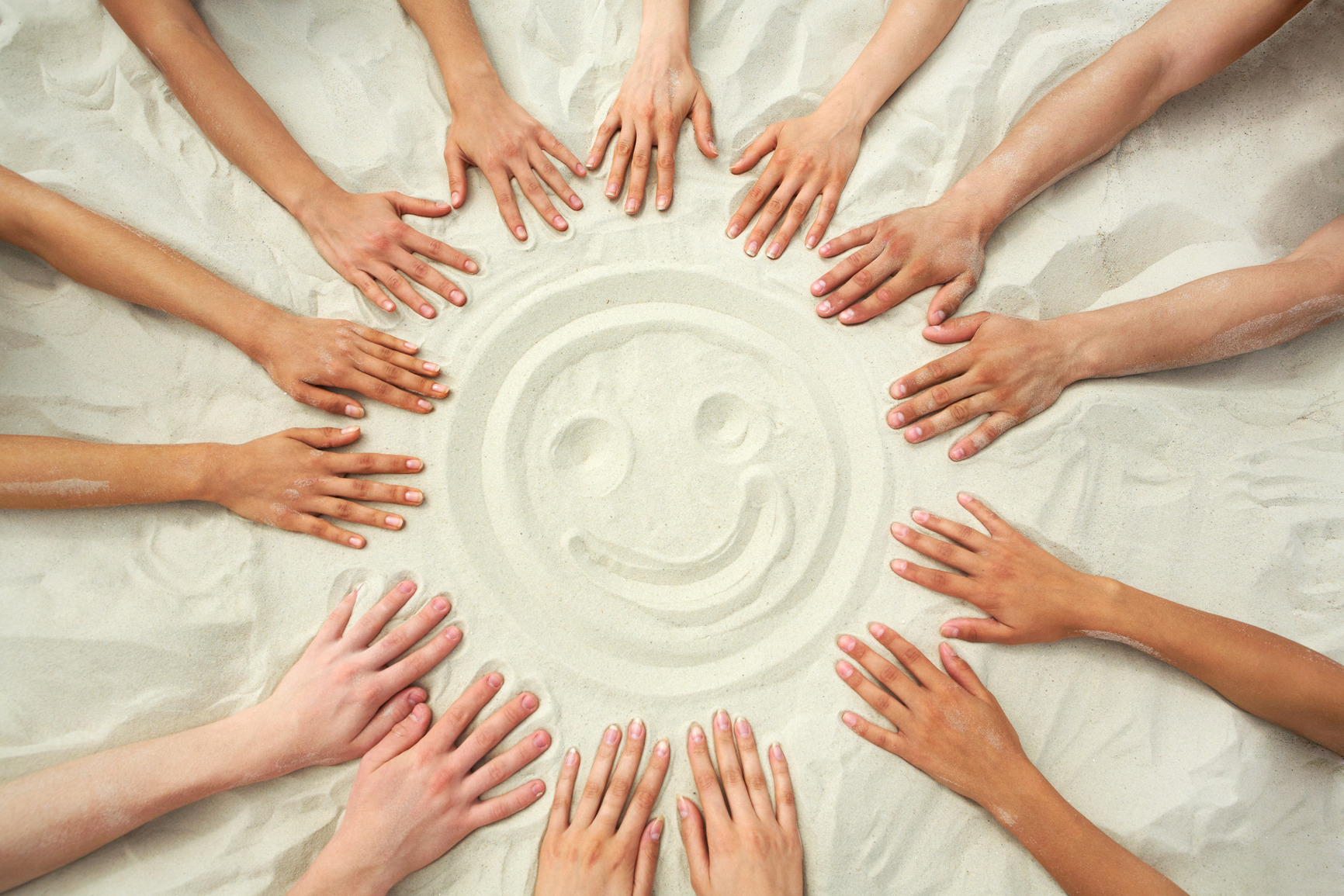 Мастер – класс для родителей 
«Песочная терапия»

Подготовил: учитель – дефектолог Бузунова В.А.
МАДОУ № 51
«Родничок»
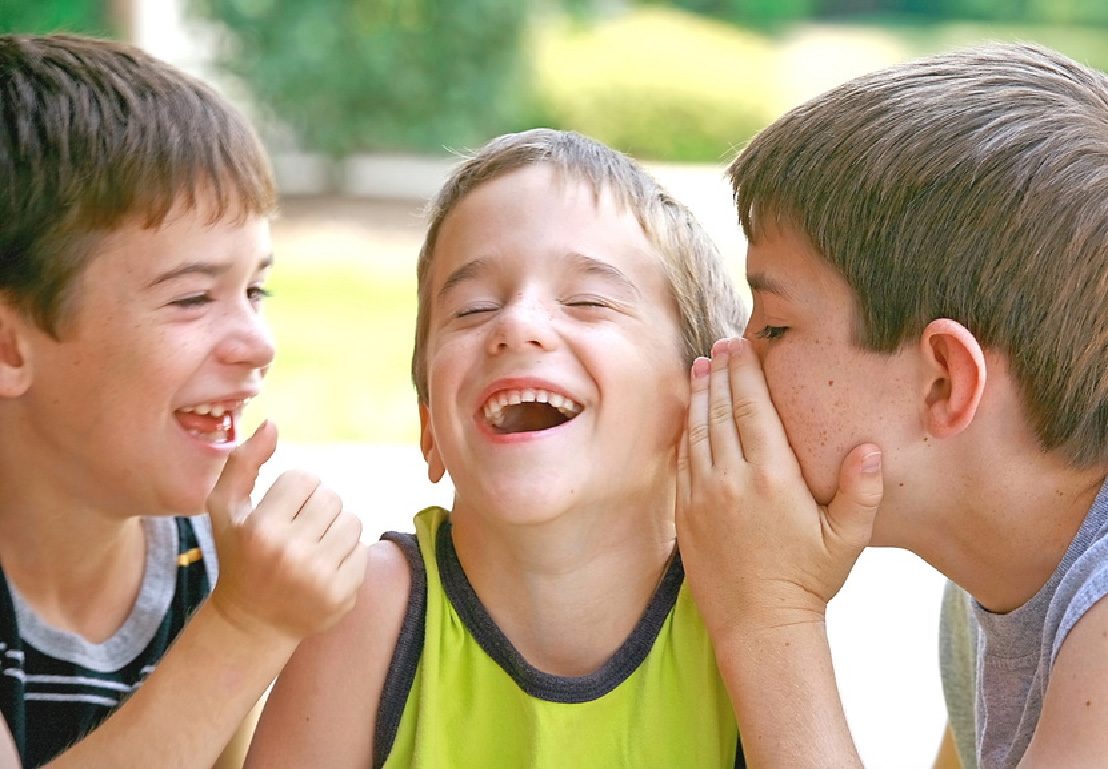 ОСОБЕННОСТИ СОЦИАЛЬНОГО ОКРУЖЕНИЯ РЕБЕНКА
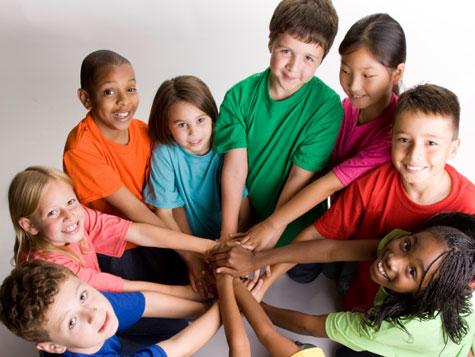 Цели и Задачи песочной терапии:
Практическое освоение приемов песочной терапии как коррекционной технологии;
Способствовать снятию напряжения , расслаблению;
Создавать интерес к играм и упражнениям с песком, превратив их в занимательную игру;
Развивать тактильную чувствительность, мелкую моторику рук.
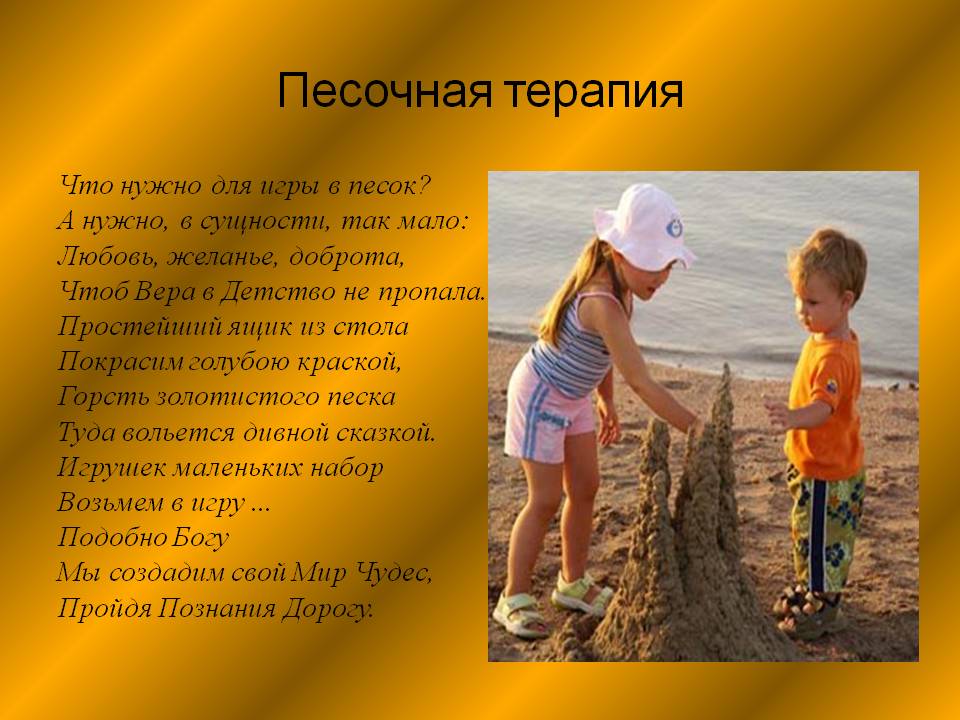 К.Юнг
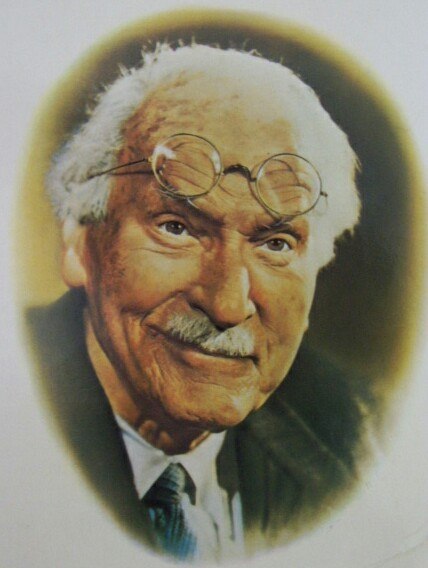 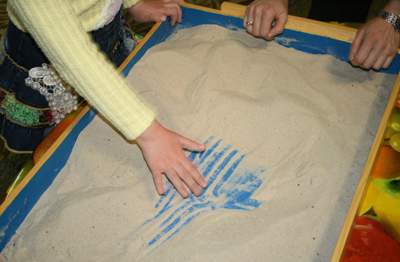 Игры на песке - одна из форм естественной деятельности ребенка
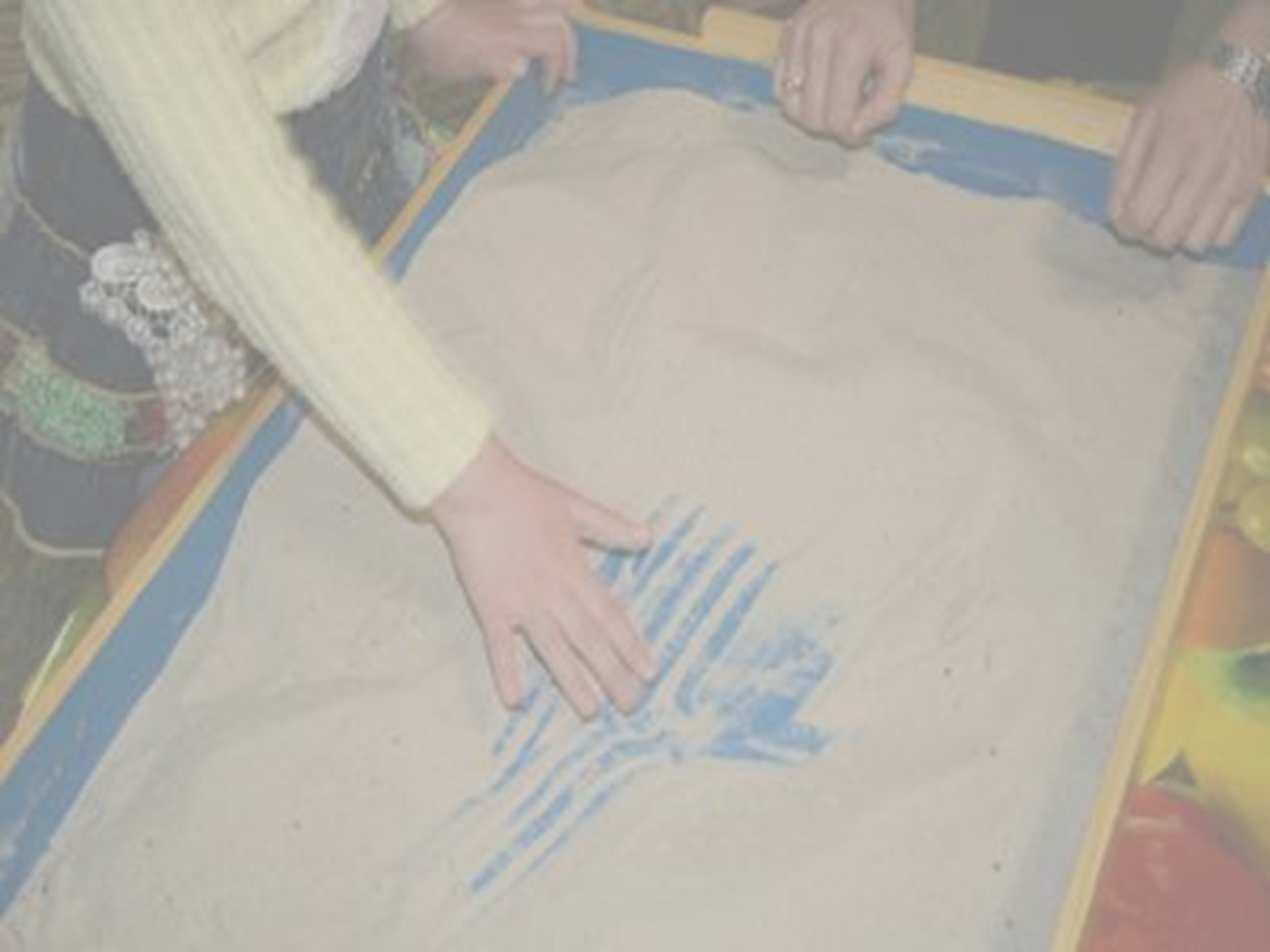 Чем полезны игры с песком:

Развивают восприятие, внимание, образное мышление, речь, навыки самоконтроля
Формируют представления об окружающем мире
Развивают глазомер и мелкую моторику
Успокаивают и расслабляют, снимают напряжение и агрессию
Воспитывают чувство уверенности и успешности
Помогают познать внешний и свой внутренний мир
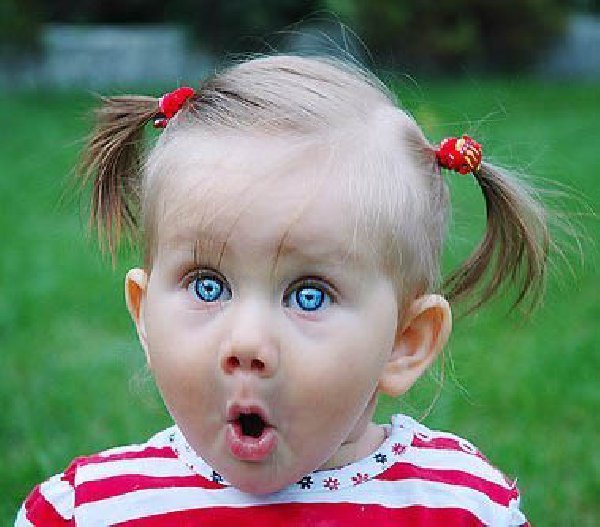 Включение элементов песочной терапии в коррекционную работу
* усиливается желание ребёнка узнавать что-то новое, экспериментировать и работать самостоятельно;
* развивается тактильная чувствительность;
* развивается глазомер и мелкая моторика; 
* развивается восприятие, внимание, образное мышление, речь, навыки самоконтроля.
*дети успокаиваются и расслабляются;
воспитывается чувство уверенности и успешности;
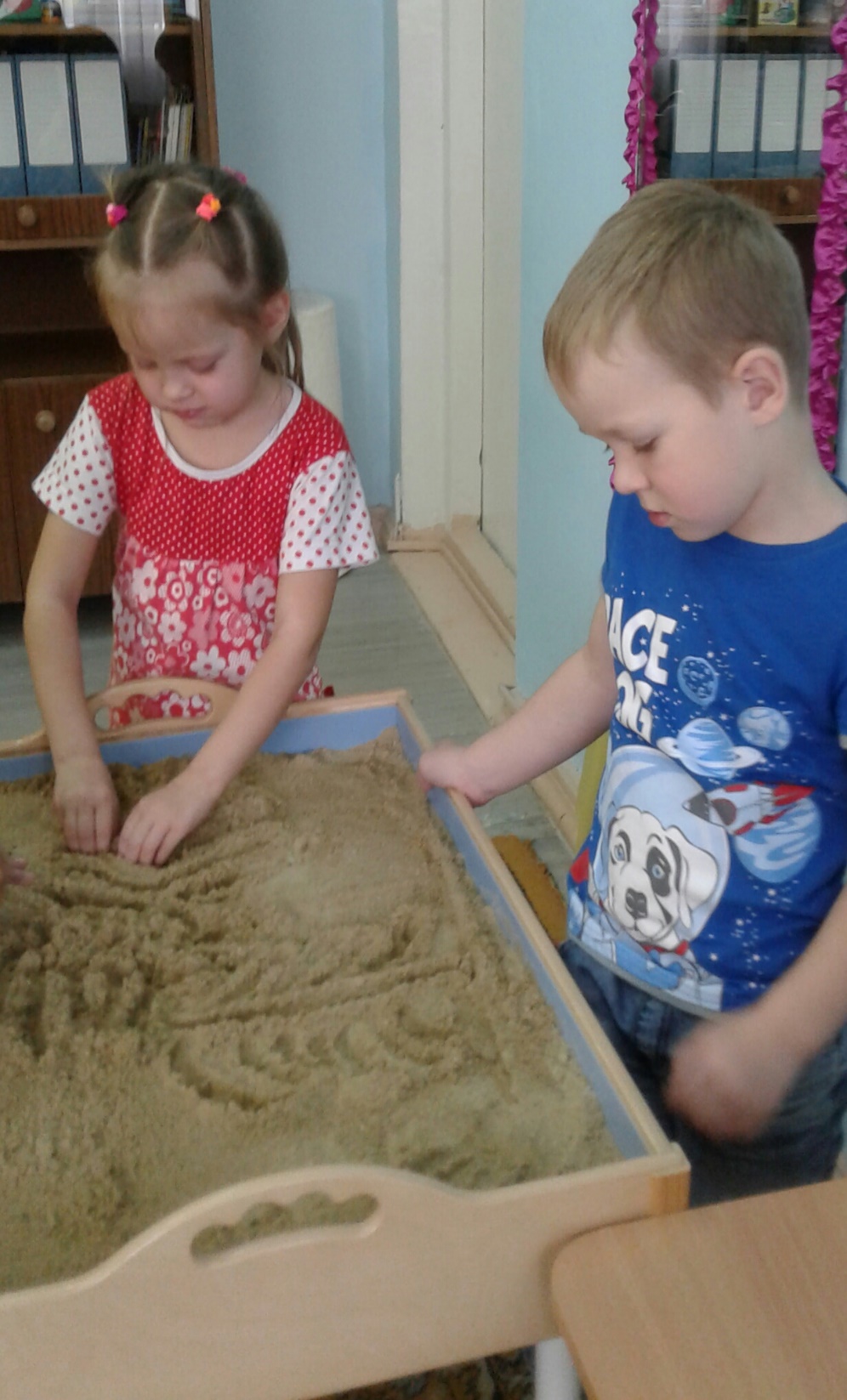 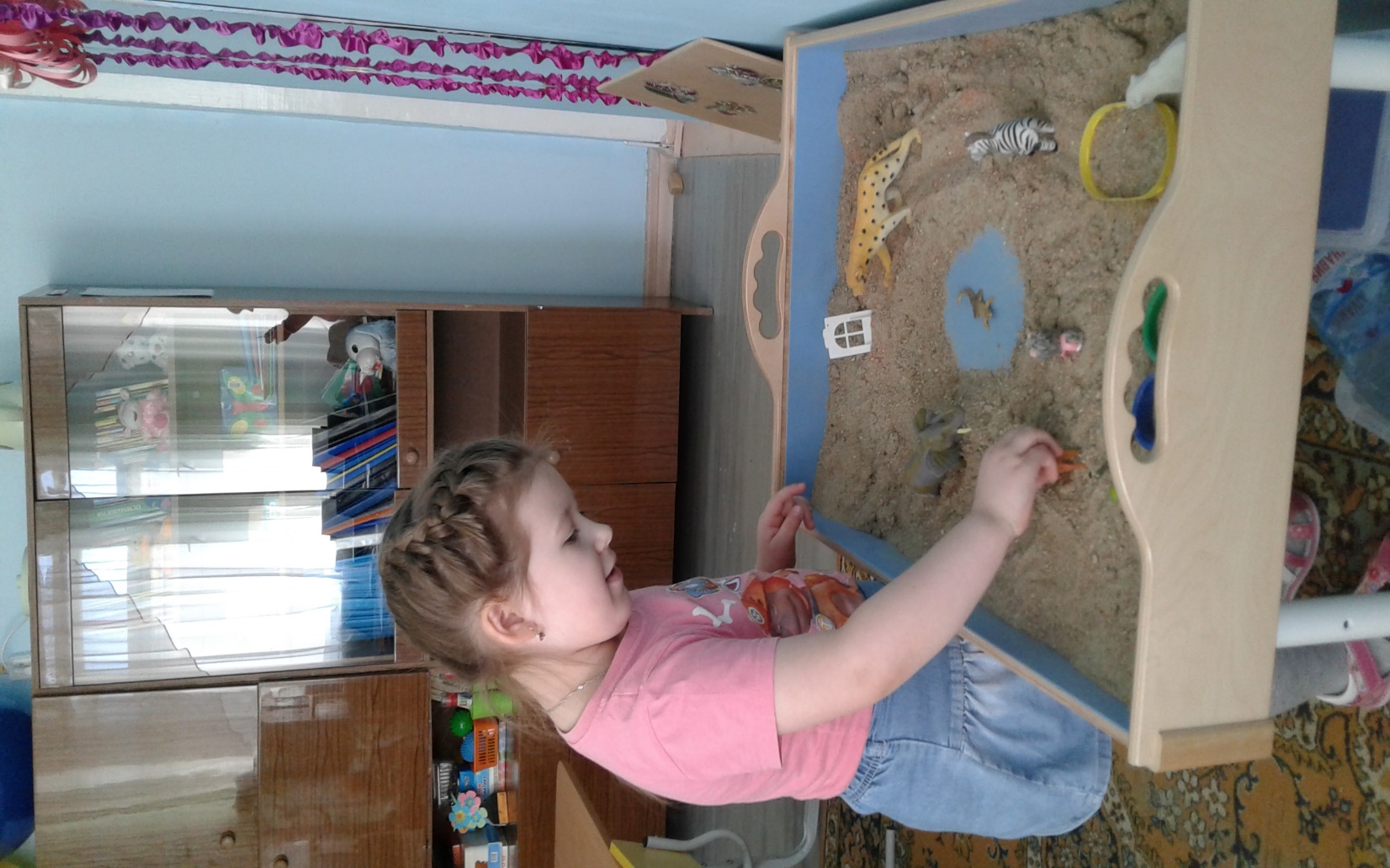 Эффект песочной терапии:
Позитивное влияние на эмоции детей
Положительная динамика в развитии образного мышления
Тактильной чувствительности мелкой моторики
Ориентировки в пространстве и пространственных представлений
Сенсорно-моторного восприятия
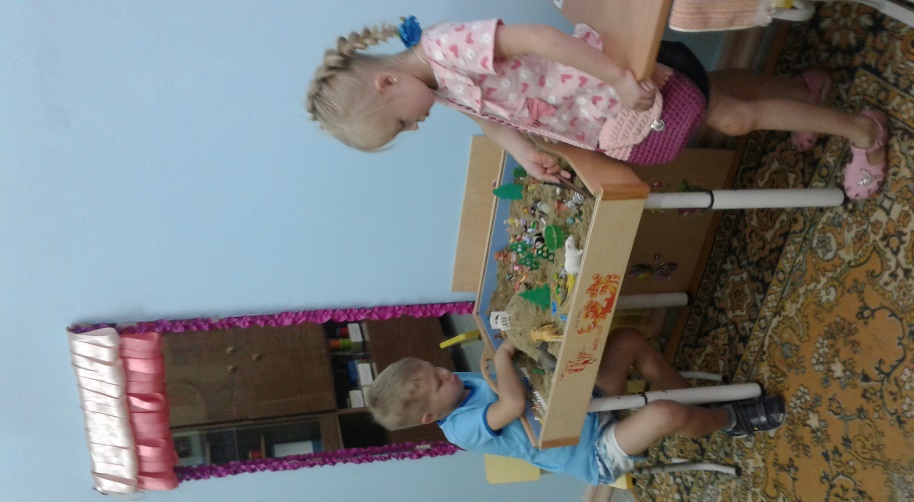 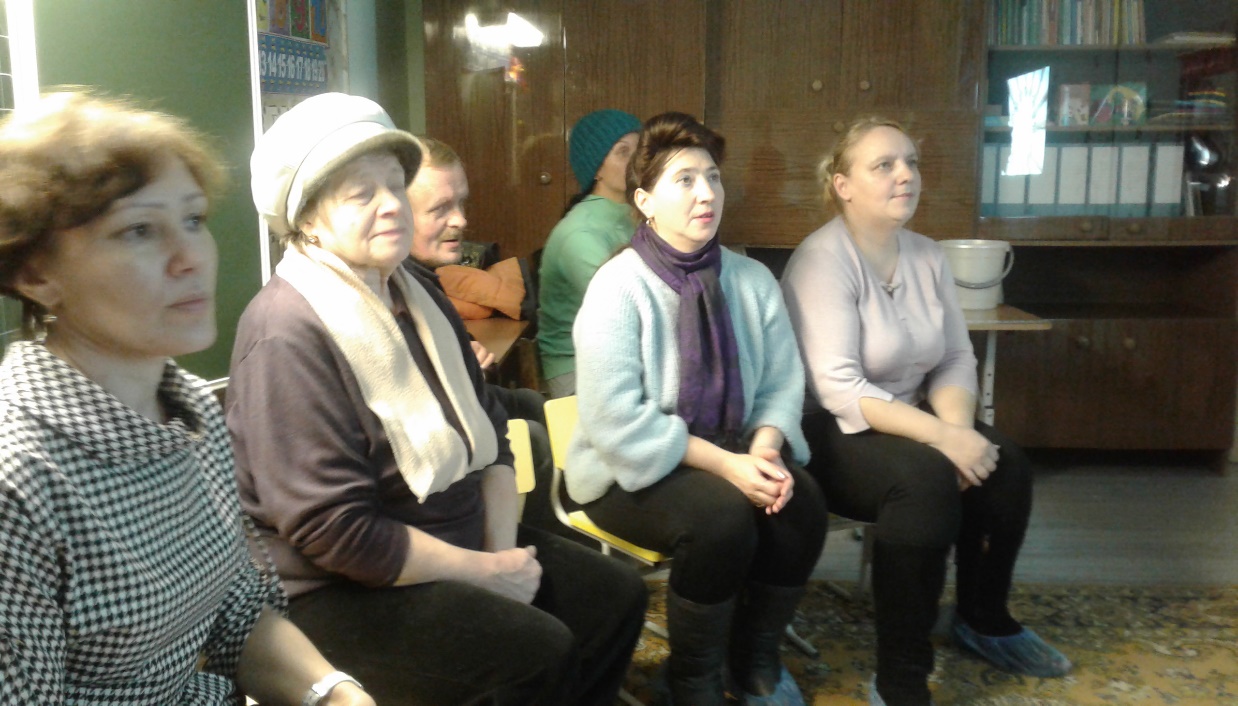 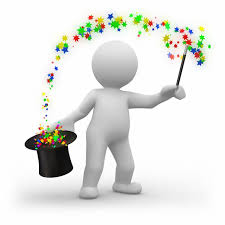 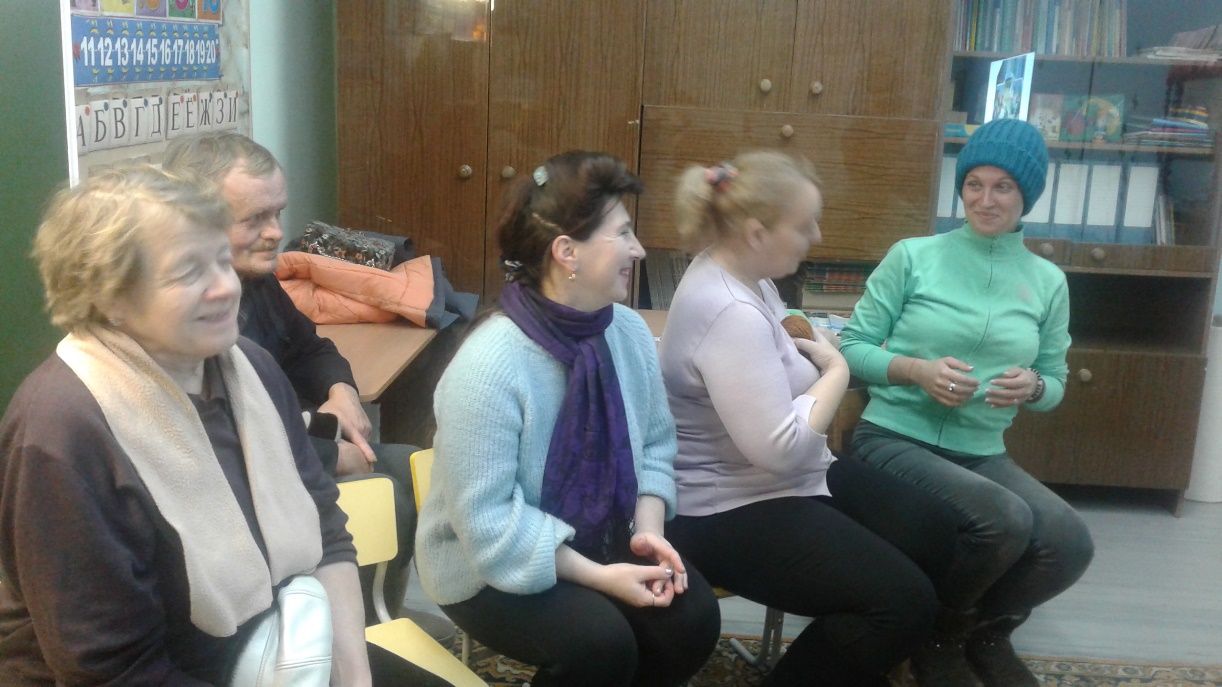 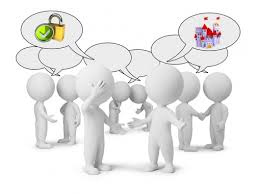 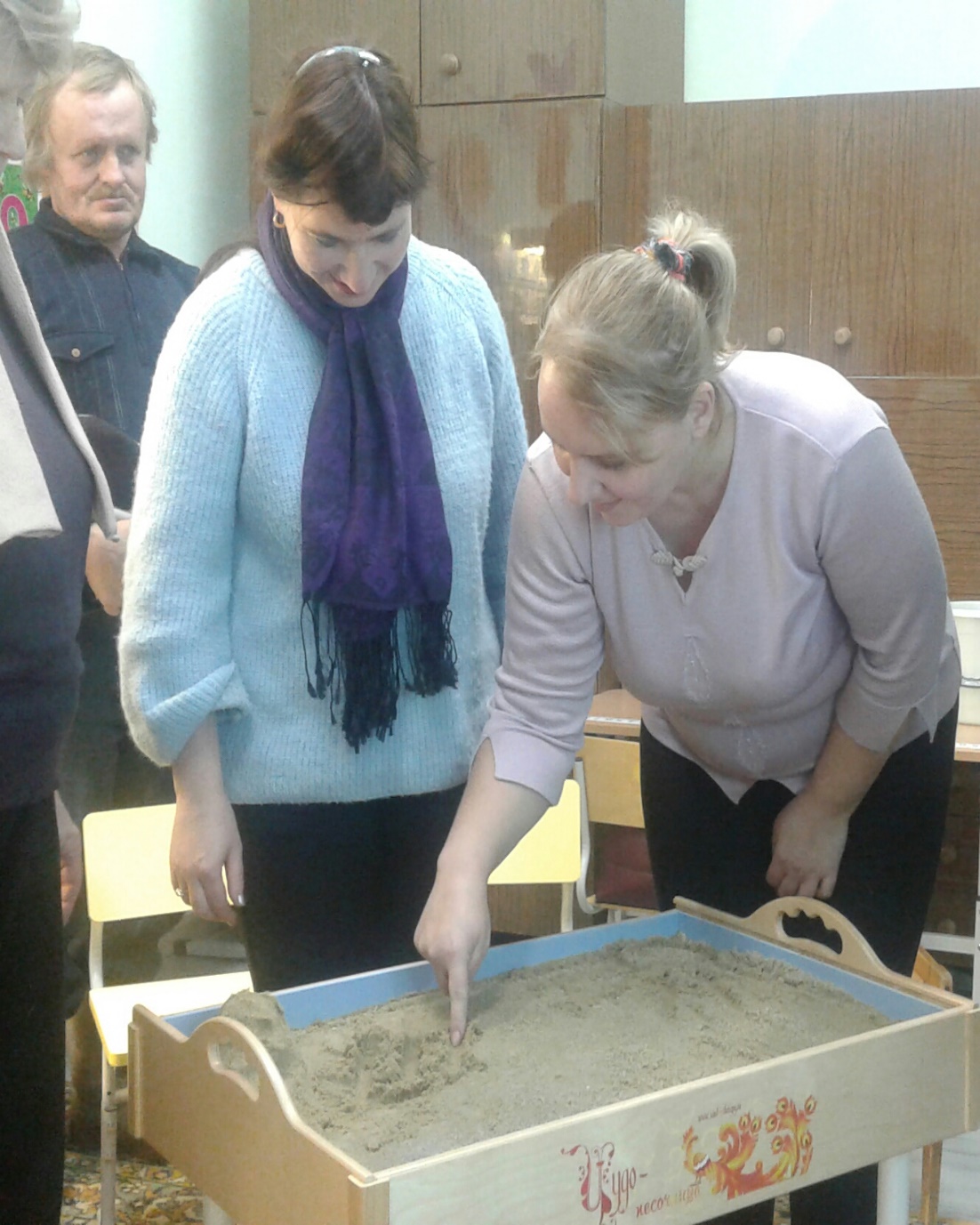 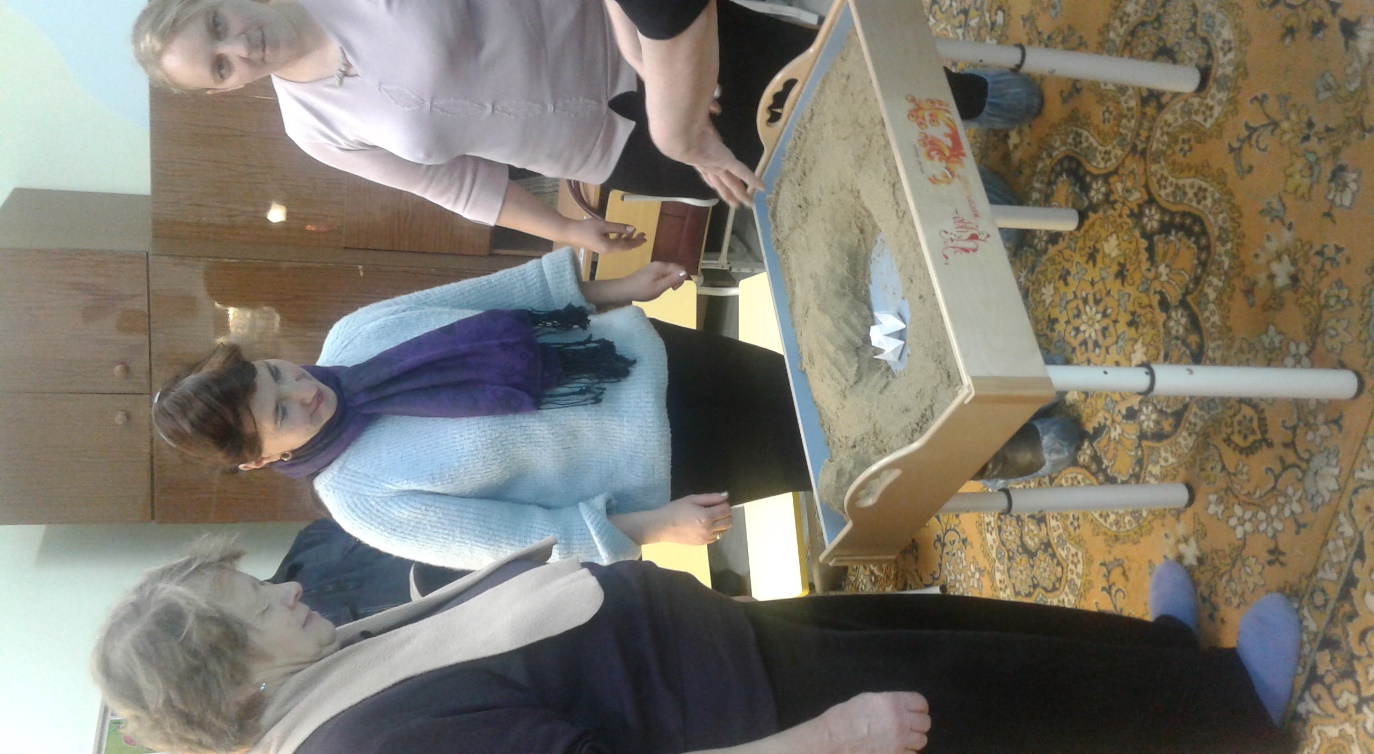 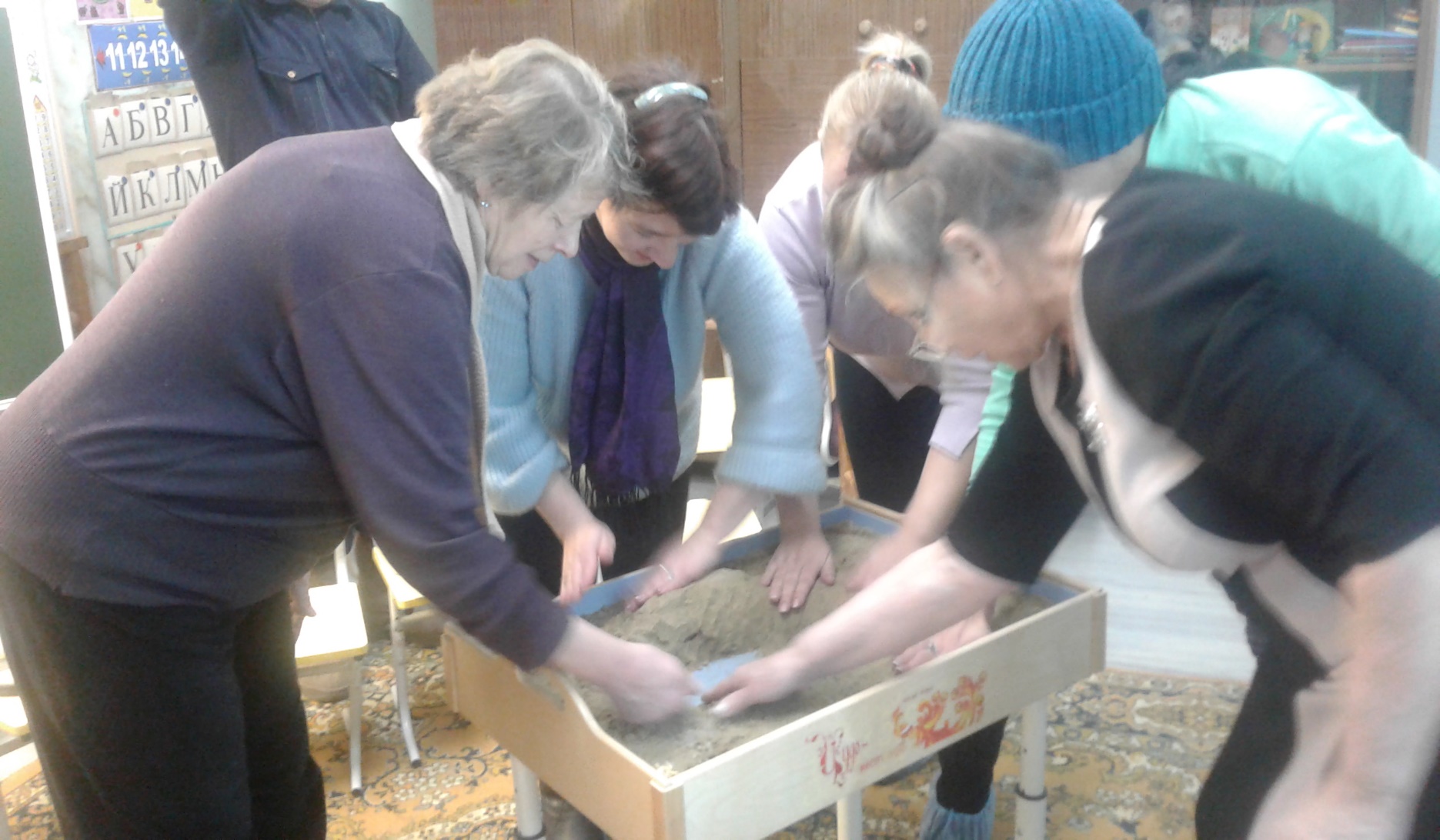 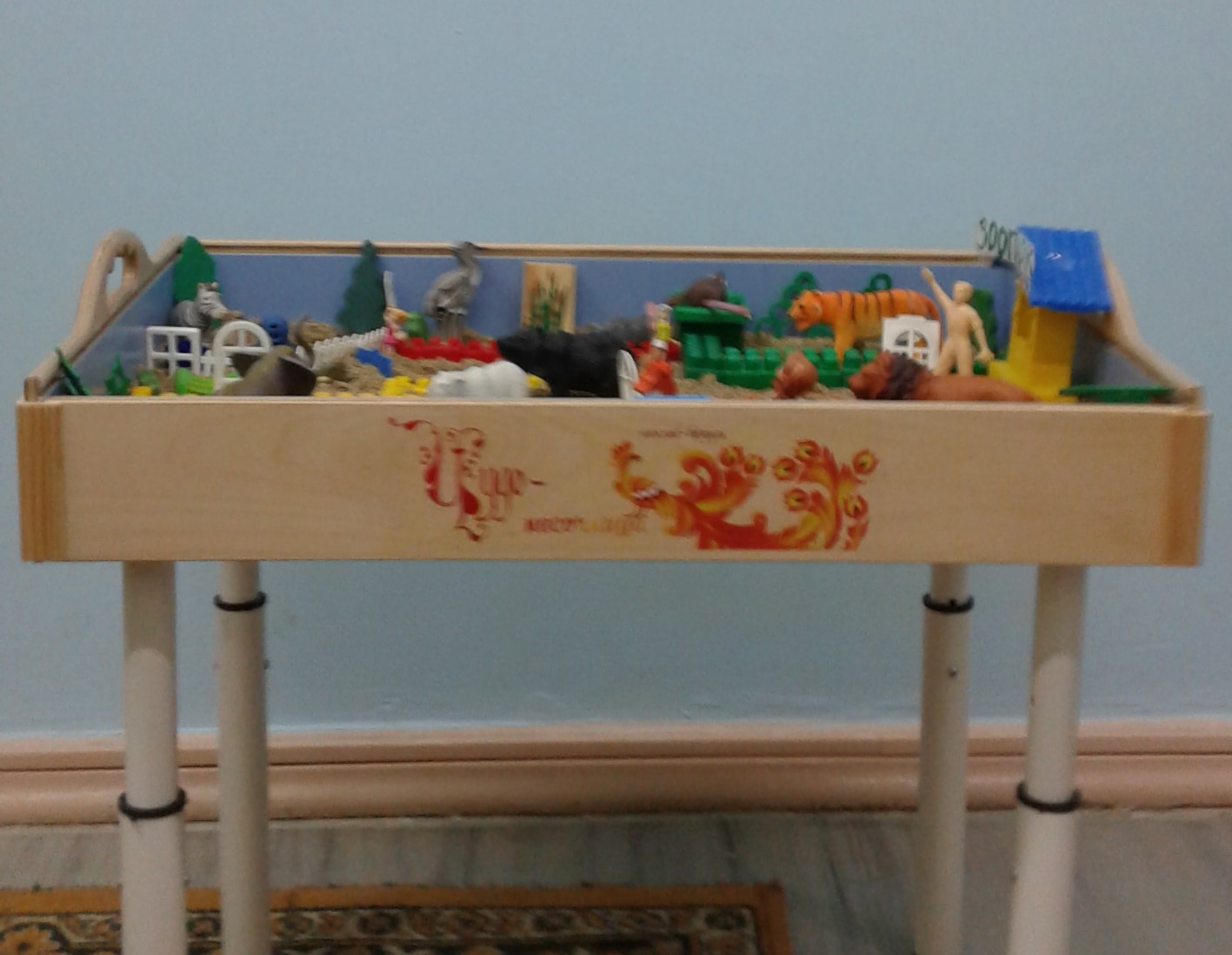 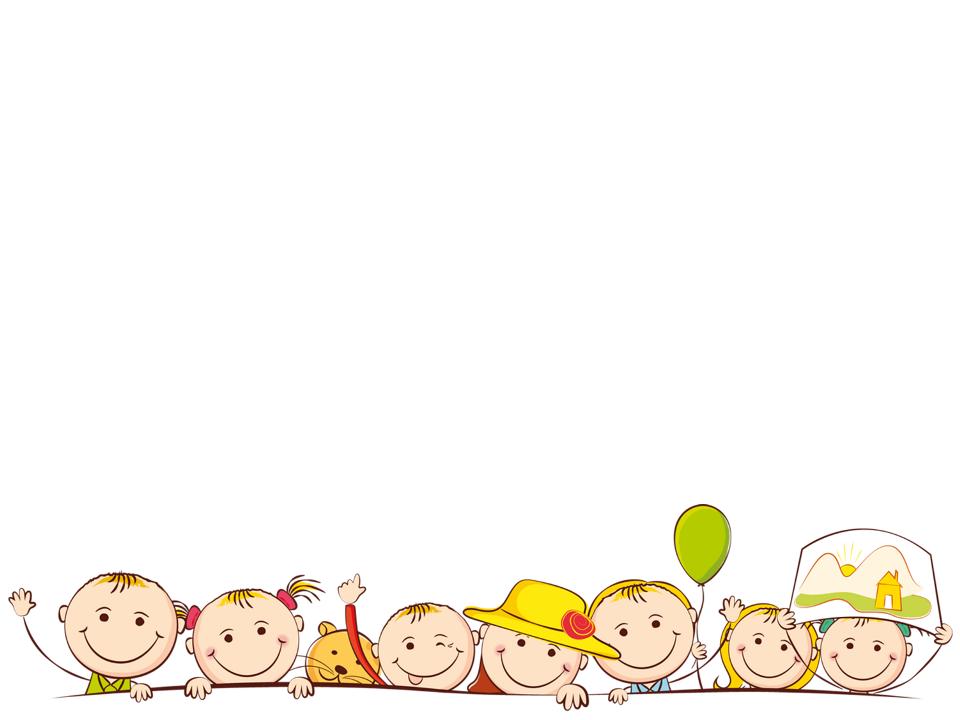 СПАСИБО ЗА ВНИМАНИЕ!УСПЕХОВ В РАБОТЕ!